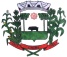 ESTADO DE SANTA CATARINA
PREFEITURA MUNICIPAL DE CAIBI
PLANO DE GESTÃO ESCOLAR 2024-2027
 Nome da Escola: Escola Reunida Municipal Pedro Ivo Campos
Endereço: Rua das Palmeiras, n 520
Município: Caibi, SC
Telefone: (49) 3648-0008 Whatzapp (49) 99151-9716
E-mail: pdrocampos@yahoo.com.br
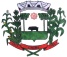 IDENTIFICAÇÃO DOS CANDITADOS A GESTORES 
Gestor (a): Silvane Furlanetto Marin
Formação acadêmica: 
Licenciatura em Artes Visuais
Especialização em Arteterapia, Educação e Saúde 
Especialização em Libras – Língua Brasileira de Sinais
Especialização em Gestão e Organização da Escola com Ênfase em Direção Escolar 
Coordenador pedagógico: Solange Maria Prior
Formação acadêmica: 
Licenciatura em Educação Infantil e Ensino Fundamental Anos Iniciais
Bacharel em administração Pública 
Especialização em Educação Infantil e Ensino Fundamental Anos Iniciais 
Especialização em Coordenação Pedagógica
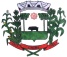 OBJETIVO GERAL DA PROPOSTA DE GESTÃO ESCOLAR
INTRODUÇÃO 

As Metas e Ações deste plano estão voltadas para o fortalecimento de todas as dimensões favorecendo a participação efetiva de todos os segmentos da comunidade escolar, de modo a promover um ambiente escolar propício para a aprendizado desenvolvendo a autonomia, o respeito à diversidade social e cultural de todos os envolvidos no contexto escolar. Nesse sentido, as metas e ações foram planejadas para ocorrerem durante a vigência deste plano (2024/2027) sem datas especificas de início e fim, conforme Calendário Escolar, recursos financeiros disponíveis e articulados junto a Secretaria Municipal de Educação e Setores financeiros e ou entidades colaboradoras.
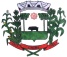 A Gestão Democrática está baseada na coordenação de atitudes e ações que propõem a participação social, da comunidade escolar (professores, alunos, pais, direção, equipe pedagógica e demais funcionários), para juntos fortalecer os procedimentos de participação nas tomadas de decisões da escola. E assim garantir o avanço do processo de ensino-aprendizagem. As ações da escola devem ser pautadas e articuladas em quatro áreas fundamentais: pedagógica, administrativa, financeira e de recursos humanos. Desta forma proporcionar maior autonomia ao grupo escolar.
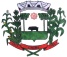 HISTÓRTICO/ DIAGNÓSTICO DA ESCOLA
A Escola Reunida Municipal Pedro Ivo Campos- foi criada pela lei municipal n º 1.321 em 12 de dezembro de 1991 e iniciou as atividades em fevereiro de 1992, com a denominação de Escola Isolada Municipal Pedro Ivo Campos, tendo como mantenedora a Prefeitura Municipal de Caibi e para fins de inspeção assessoria e supervisão está vinculada ao Sistema Municipal de Ensino. 
Através do ato oficial -Lei n º 1.555 de 24 de maio de 1995 a escola passou a ser denominada de Escola Reunida Municipal Pedro Ivo Campos Iniciou suas atividades no CINE – Centro Integrado de Educação Júlio Ernesto Turcatto. 
O nome da Escola foi sugerido pelo prefeito da época, em homenagem ao então governador do Estado de Santa Catarina que havia destinado recursos para a realização da obra.
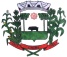 A criação da Escola no Bairro teve como objetivo, acolher os alunos evadidos em idade escolar, de 07 a 14 anos, que historicamente interromperam seus estudos por vários motivos, sendo por falta de comprometimento, interesse e ou conhecimento da família. Sendo que a Escola enquanto instituição social, também não se mobilizava e não assumia como compromisso a busca desses alunos e a articulação junto as diversas instâncias competentes, (família, poder público político e jurídico).
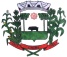 É necessário destacar nesse contexto, que não se atribui a Escola e demais Instituições a negligência dos fatos, pois a concepção da época com relação aos estudos ficava a critério da família. Também a ausência de leis e normas sobre a obrigatoriedade dos estudos e da frequência escolar, contribuíram para esse processo. 
Assim nesse período histórico, havia no bairro significativo número de crianças e adolescentes que não frequentavam a escola, ficando ociosos, na rua, em condições sociais precárias, gerando muitas vezes conflitos na própria comunidade. Era normal ver crianças pedindo esmolas, comida, brincando nas ruas, sem controle de horário e de responsabilidade com os bens públicos e particulares.
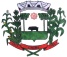 Diante disso, muitas pessoas se questionavam sobre o que fazer, como fazer para melhorar a condição e qualidade de vida dessas crianças, de suas famílias e do bairro. Neste mesmo período iniciava-se uma preocupação nacional, quanto ao número de alunos frequentando a escola, relacionados aos investimentos aplicados na educação, pois a partir da Constituição de 88 que determinava um percentual de recursos para a Educação em suas diversas instâncias (nacional, estadual e municipal), consequentemente o município enquanto poder público local, começou a dar mais ênfase as questões relativas a evasão escolar.
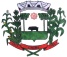 A administração Municipal de 1991, através do Departamento Municipal de Educação, analisaram a situação e iniciaram um trabalho de levantamento de dados e informações nas famílias, percebendo a necessidade urgente de se criar um novo espaço que acolhesse as crianças em sua diversidade. 
Em fevereiro de 1992, tendo como local o CINE, deu-se início as atividades escolares que funcionavam em três salas de aula, tendo três turmas, com elevado número de distorção idade e série, pois muitos haviam começado por várias vezes a frequentar a escola e não terminavam o ano.
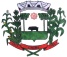 As Primeiras professoras, Jandira Lopes (efetiva) 1ª série, Rita Terezinha Fazolo (efetiva) 2ª série e Helena Mazutti (act) 1ª série, tiveram o desafio e também o privilégio de contribuir na construção desse espaço enquanto processo de Ensino e Aprendizagem, tendo apoio do Departamento Municipal de Educação no pedagógico com a Professora Mariluci Rossato. 
No ano de 1994, iniciou-se a construção da primeira ala do prédio escolar, contendo 3 salas de aula, banheiros, cozinha e sala para direção, sendo que as atividades no local iniciaram no ano de 1995.
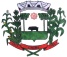 Diante da demanda, e através da mobilização da APP, Professores e Direção no ano de 1999 iniciou-se a ampliação da escola, onde foram construídas a área coberta, 4 salas de aula, auditório, refeitório, novos banheiros, sala para professores e direção. Com a referida ampliação iniciou-se a Nucleação da Escola, sendo que as Escolas Isoladas das comunidades de Santo Antônio, São José, Linha Gloria, Linha Gaúcha, Rosário, São Domingos, Ponte de Pedra, Linha Pelisser e Salete foram transferidos alunos e professores para esta Escola. 
A nucleação foi um trabalho que exigiu muito cuidado e determinação, pois aumentou significativamente o número de alunos na Escola tornando-se um espaço de convivências, experiências e realidades diversificadas, o que contribuiu muito com o progresso da Escola.
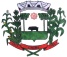 No ano de 2010, implantou-se o Sistema de Ensino Aprende Brasil, da Editora Positivo, sistema apostilado de ensino, onde também foi implantado as aulas de inglês. 
No ano de 2012, numa parceria entre estado e município ocorreu a construção da quadra coberta em anexo a escola. Esta parceria deu-se em função da municipalização da educação infantil, sendo os recursos do estado uma contrapartida. 
A utilização do Sistema de Ensino Aprende Brasil encerrou-se em 2017.
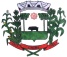 Durante o ano de 2020, o município de Caibi SC, respeitou o Decreto N° 509 de 17 de março de 2020, em que as aulas no território catarinense ficariam suspensas, em decorrência da pandemia do COVID- 19, por trinta dias a partir da data em questão. O munícipio considerou recesso escolar do dia 18 de março a 01 de abril de 2020, neste período, reuniões e discussões intensas foram realizadas para eleger um regime de atividades não presencial, de imediato e eficaz para todas as escolas municipais.
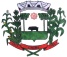 Para tanto, gestores escolares realizaram pesquisa com famílias por telefone, e muitas vezes indo à campo quando necessário para identificar tecnologias mais comuns entre as famílias. Após a pesquisa, o WhatsApp, foi a ferramenta mais comum entre as famílias, demais receberiam atividades impressas sem prejuízos de conteúdo. Com isso, foi elaborado a Resolução CME N°001 de 30 de março de 2020, que ficou organizada a forma de planejamento, envio, retorno e arquivamento das atividades dos alunos da Rede Municipal de Ensino de Caibi, SC, para fins de cumprimento da carga horária do ano letivo de 2020. Foram organizados grupos, com cada turma de cada escola, através de WhatsApp e capacitações para os professores via google Meet. Então durante o ano de 2020, o ensino precisou ser remoto, as escolas municipais juntamente com gestão, professores e família, fizeram o possível para que as crianças tivessem acesso ao ensino.
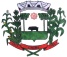 No decorrer do ano de 2020, iniciou-se uma ampliação do espaço físico da escola com a construção do refeitório e da cozinha no térreo. Posteriormente foram construídas três novas salas de aula, banheiro, sala para direção na parte superior do prédio. 
No início do ano de 2021, a escola retornou as atividades de forma semipresencial em função da continuação da Covid-19. Esta situação permaneceu até o início do segundo semestre.
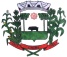 No início de 2022, as obras de ampliação foram concluídas, permitindo assim o atendimento a um maior número de alunos. Com isso, a pré-escola foi reintegrada à escola, atendendo nos períodos matutino e vespertino.
Atualmente são atendidas vinte turmas de pré-escola e ensino fundamental. Ainda neste ano foi acrescentado na grade curricular para atender a legislação da carga horaria dos professores, do ensino fundamental a disciplina de informática e para Educação Infantil a Disciplina de Musicalização.
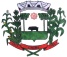 DIAGNÓSTICO DA ESCOLA
DIMENSÃO SOCIOECONÔMICA 

    A Escola Reunida Municipal Pedro Ivo Campos é composta por 384 estudantes, sendo 228 do Ensino Fundamental Anos Iniciais e 156 estudantes de Pré Escolar 4 e 5 anos, oriundos das comunidades de Linha São José, Beira Rio, Santo Antônio, Linha Glória, Linha Rosário, Linha Gaúcha, Linha Bagé, Linha São Domingos, Linha Aparecida, Linha São Jorge, Linha são Paulo, Linha Maracujá, Linha Salete, Linha Roversi e centro da cidade. Nas 20 turmas distribuídas nos respectivos turnos vespertinos e Matutinos, são organizadas em turmas de 1º a 5º ano do Ensino Fundamental e Pré Escolar nas idades de 4 e 5 anos. O turno matutino tem 178 estudantes e o turno vespertino tem 206. Do total dos estudantes 38,2% residem no espaço rural e 61,8% no espaço urbano.
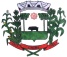 A moradia de 67,4% dos estudantes é própria, 11,2% é moradia cedida, e alugada num percentual de 18,8%. 63,4 % residem na mesma moradia entre 4 a 5 pessoas, 25% moram com 2 ou 3 pessoas. 7,6% residem com 6 ou mais pessoas. A renda familiar está dividida em 43,95 de 2 a 3 salários mínimos, 24,7%, mais de três salários mínimos, e 26,9% um salário mínimo ou menos. 
O deslocamento até a escola acontece por transporte escolar por 55,1%, de automóvel próprio 25,3% e 19,1% vem a pé. O tempo de residência no município de 83,1% das famílias é acima de 5 anos. 16,9% tem tempo de residência inferior a 5 anos. Em relação ao nível de escolaridade de pais ou responsáveis, percebe-se que o nível superior é maior entre as mães, a grande maioria tem ensino médio completo e a quantidade de pai e mãe sem estudos ou com ensino fundamental incompleto é de 44% entre ambos.
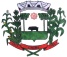 A maioria dos pais ou responsáveis tem como profissão assalariado(empresas), agricultores e outros. 78,1% das famílias não tem nenhum benefício social e 21,9% recebem algum tipo de benefício, sendo um número considerável de alunos, o que contribui para que a frequência escolar seja também garantida. Na comunidade escolar apresentamos 1,8% de pais de outra nacionalidade.
Atendemos na escola a todas as famílias que procuram este estabelecimento de ensino para matricula, seguindo os critérios previstos em editais divulgados com antecedência. As matriculas recebidas durante o ano letivo são distribuídas nas turmas respeitando números de alunos.
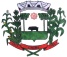 DIMENSÃO ADMINISTRATIVA
A Escola R.M. Pedro Ivo Campos funciona em dois turnos, iniciando seu funcionamento no matutino para os profissionais dos serviços gerais e Porteiro às 7hO0 min às 11h40min, com a recepção das crianças às 7h15min permanecendo até ás 11h30min, direção cumpre horário das 07:10h ás 11:45h, os professores iniciam as 7h30min até às 11h30min. No vespertino os profissionais dos serviços gerais e Porteiro às 13h00mim até às ás 17:35h, com a recepção das crianças às 13h00 min permanecendo até às 17h15min, direção as 13:00h até às 13:25min, os professores iniciam as 13h15min até às 17h15min.
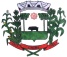 O corpo docente é formado por professores efetivos e ACTs, com Licenciatura em Pedagogia e Especialização, áreas especificas com Licenciatura e Especialização nas suas áreas, Educação Física, Arte, Inglês e Informática. A equipe gestora é formada por 1 diretora, uma coordenadora pedagógica e uma assistente administrativa. A direção conta com o apoio da Secretaria Municipal da Educação, com os serviços de uma nutricionista e uma psicóloga, que atende a rede Municipal. Serviços gerais contamos com uma equipe de um porteiro, 3 para serviços gerais e 2 cozinheiras.
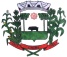 No quadro de funcionários conta-se hoje com 40 entre ACTs e efetivos. O calendário escolar é organizado com base em calendário fornecido pela Secretaria Municipal de Educação. Nesta esfera administrativa acontece o atendimento as famílias das crianças, e dos professores quando buscam documentos bem como fichas de matriculas, atestado de frequência, transferências, históricos escolares dentre outros. Toda a documentação anual fica arquivada na secretaria da Escola, com o passar do tempo elas passam a serem armazenadas no arquivo morto. 
Quanto ao atendimento das crianças e suas famílias sempre são ouvidos e atendidos conforme a necessidade escolar. Quando refere se a busca de outros profissionais é realizada os encaminhamentos necessários, ou buscam-se parcerias com outras entidades nas áreas educacionais, saúde e social e também na rede de proteção à criança.
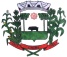 No início do ano letivo acontece uma reunião com todos os servidores da Escola, neste momento são discutidos e repassados itens como a organização da instituição, rotina, recepção e entrega das crianças, atendimento às famílias e outros assuntos pertinentes. No decorrer do ano, são organizadas outras reuniões conforme a necessidade e também quando possível, palestras.
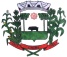 DIMENSÃO FINANCEIRA
Dentro da dimensão financeira encontra-se alternativas de recursos como o Programa Dinheiro Direto na Escola, (PDDE), sendo este um recurso federal. Estes recursos do PDDE são destinados conforme o número de matrículas na Educação Básica informadas no Censo Escolar realizado pelo Ministério da Educação (MEC). E a Associação de Pais e professores, (APP), para realizar promoções a fim de angariar capital para realização de metas estabelecidas previamente em reuniões.
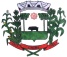 Todas as decisões de gastos são tomadas no coletivo e posteriormente é prestado conta com transparência para toda comunidade escolar. Os recursos arrecadados no decorrer do ano, são destinados à aquisição de materiais e suportes pedagógicos, bem como para suprir necessidades básicas e emergenciais da escola a fim de garantir um bom funcionamento tanto físico como pedagógico.
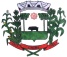 DIMENSÃO FÍSICA
A Escola, atende atualmente 387 vagas para crianças de 4 anos a 11 anos. O espaço possui salas de aula, banheiros para as crianças e adultos, cozinha, sala de professores, Secretaria, refeitório, lavanderia, biblioteca com televisão, sala de informática, sala de apoio pedagógico, sala de arte e 10 salas de aula. Cada sala de aula conta com os seguintes itens: ar condicionado quente /frio, armário para guardar materiais didáticos e brinquedos, jogos diversos, em 7 salas possuem data show instalado e nestas salas tem um notebook para cada uma e em duas caixas de som.
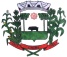 Junto à sala da direção e na sala dos professores estão armazenados também materiais pedagógicos como cola, papéis de variados tipos, tintas, lápis, borrachas, jogos didáticos, etc., também contém um espaço com um expositor com livros de literatura.
 As professoras tem livre acesso aos materiais disponíveis. A escola também está equipada com aparelhos de som 3 caixas grandes, 2 pequenas, 2 computadores na sala dos professores para planejamento e impressora na secretaria.
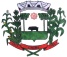 DIMENSÃO PEDAGÓGICA
A dimensão pedagógica, tem por fundamento incorporar as outras dimensões, socioeconômica, física e financeira, os aspectos teóricos e práticos, alinhando-os e articulando-os na sua finalidade, que é a produção de conhecimento. Está diretamente ligada na promoção da aprendizagem, contribuindo para a formação do ser humano. Assim, a gestão escolar define ações educativas da escola, visando a efetivação dos seus propósitos e suas intencionalidades.
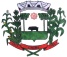 A organização pedagógica da escola tem função de articulação, formação e transformação. Necessita articular os saberes e anseios, estando atualizado diante das demandas de alunos, pais, professores e demais funcionários da escola.
 O coordenador pedagógico é o principal mediador entre o currículo, planejamento para professores, pais e ou responsáveis. Precisa gerar comunicação entre gestão, professores, famílias além de planejamento e possibilitar a interdisciplinaridade de conteúdos a grade curricular, oferecendo condições que viabilizem o trabalho dos professores.
METAS E ESTRATÉGIAS/AÇÕES
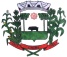 SOCIOECONÕMICO/FINANCEIRO
PEDAGÓGICO
ADMINISTRATIVO
FÍSICO